Floodplains
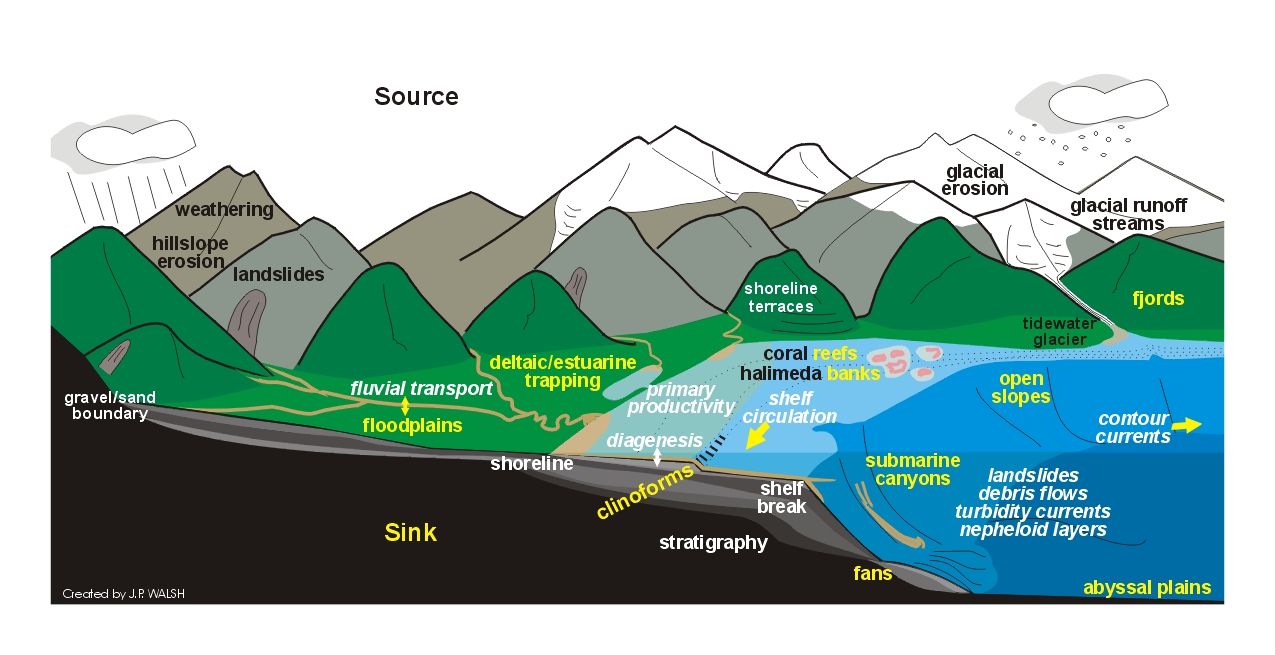 A floodplain is the flat land immediately 
surrounding a stream channel and innundated at times of high flow.
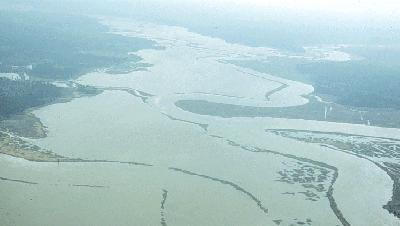 Incision occurs when erosion is greater than deposition.
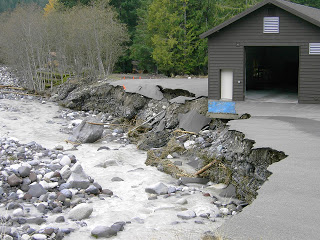 Longmire Emergency 
Operations Building,
Nisqually River
Aggradation occurs when deposition is greater than erosion.
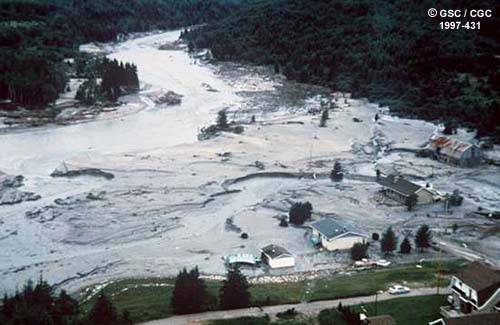 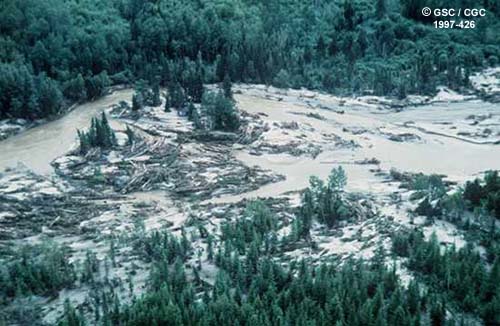 Aggradation of the Rivière des Ha! Ha! in Quebec
[Speaker Notes: *haha means unexpected obstacle, not laughing]
Floodplain sediments form by either:
1. deposition of overbank suspended sediment, or 
2. deposition of bedload as the  channel migrates across its valley
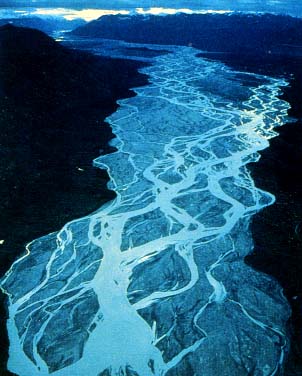 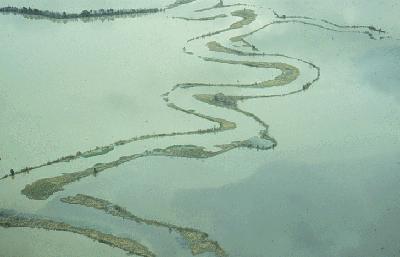 Meander review!
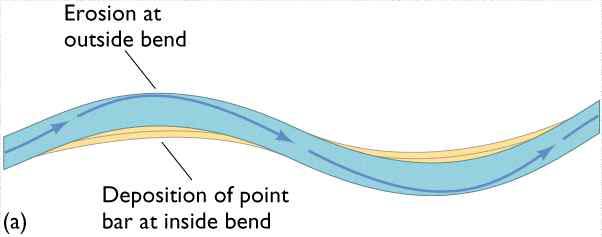 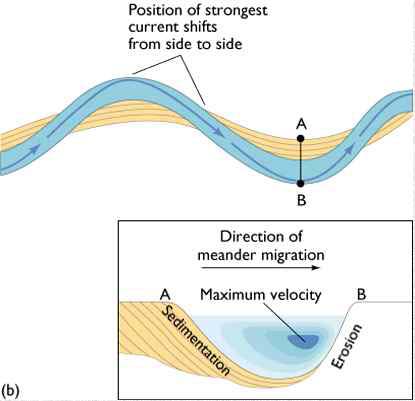 higher velocities on outside of bends lead to cutbank erosion

lower velocities on insides of bends lead to point bar deposition
Point Bar Deposits
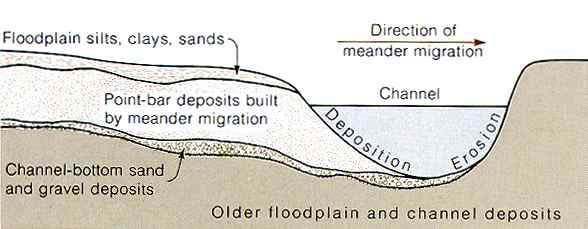 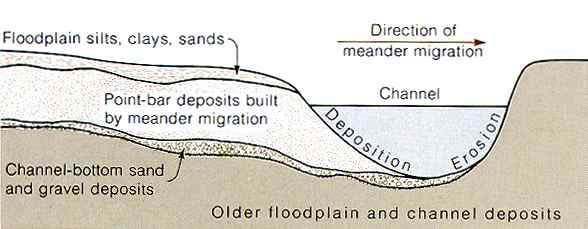 Meandering
oxbows (sloughs)
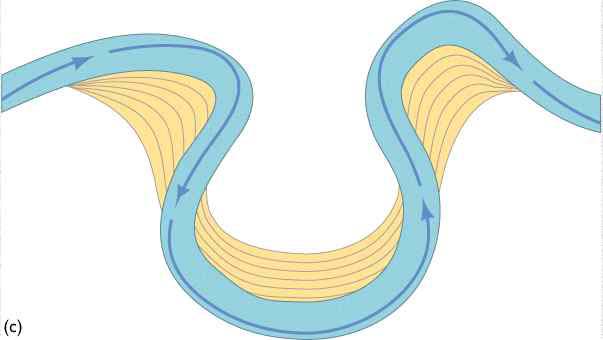 meander belts
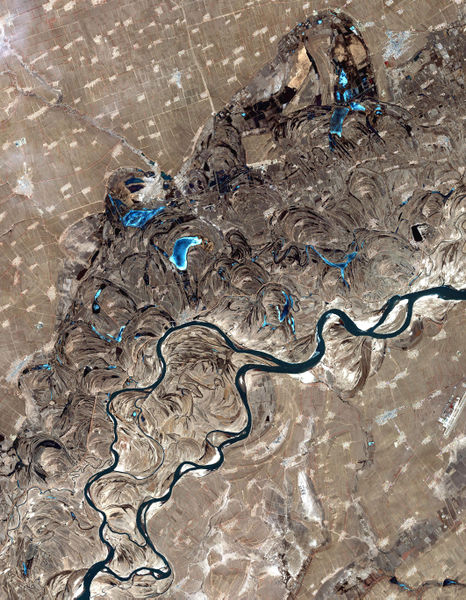 songhua r., china
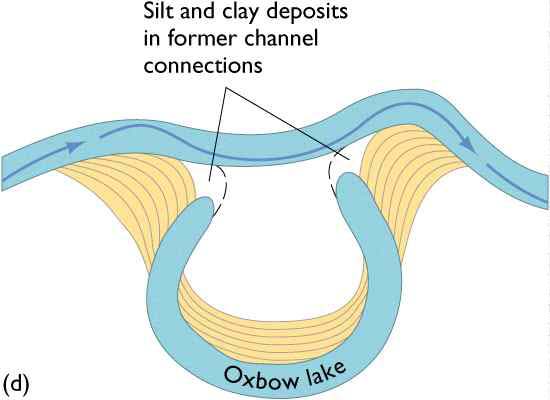 Meandering stream
flowing from
top of screen
to bottom
Maximum 
deposition
Maximum 
erosion
Meander scars
(scroll bars)
Oxbow Lake
cutoff
The river cuts downward to form a ‘V’-shaped valley.
The river starts
 to meander
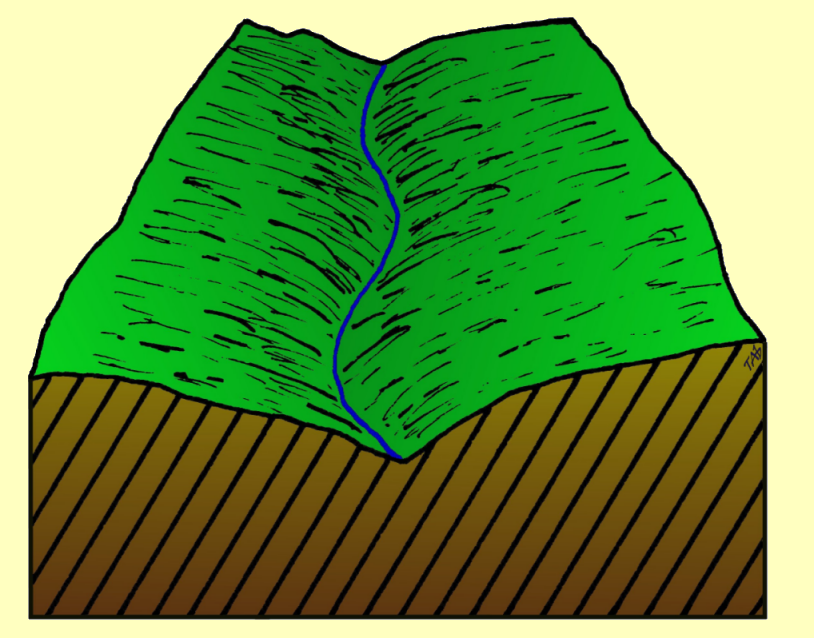 River cuts from side 
to side eating into
the valley walls
Floodplain starts to form
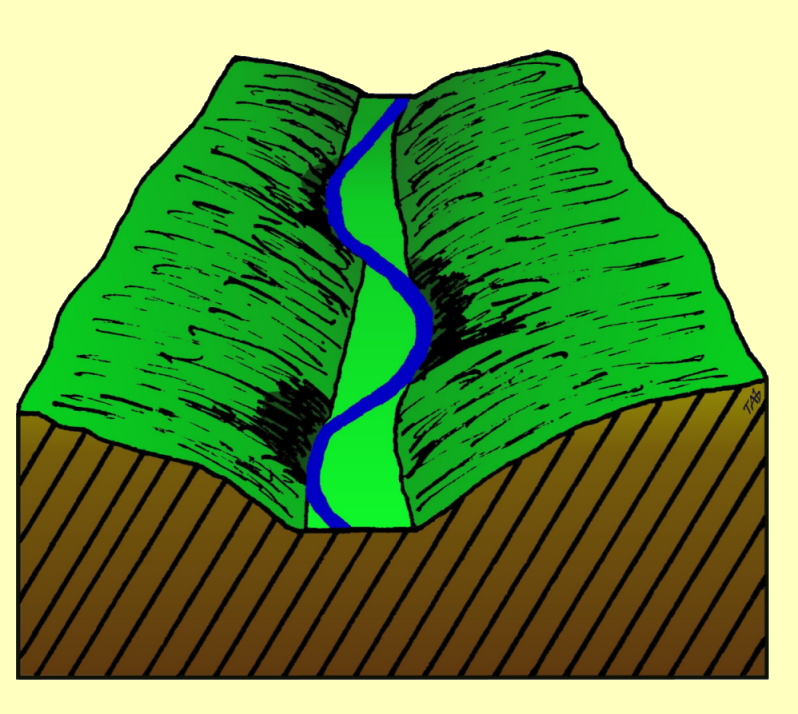 Floodplain continues forming, increased sinuosity
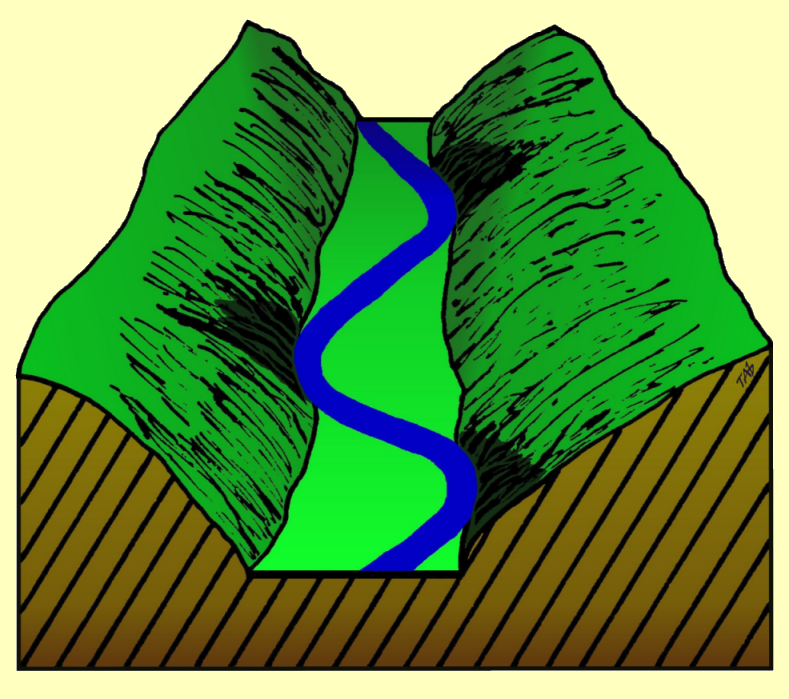 Floodplain
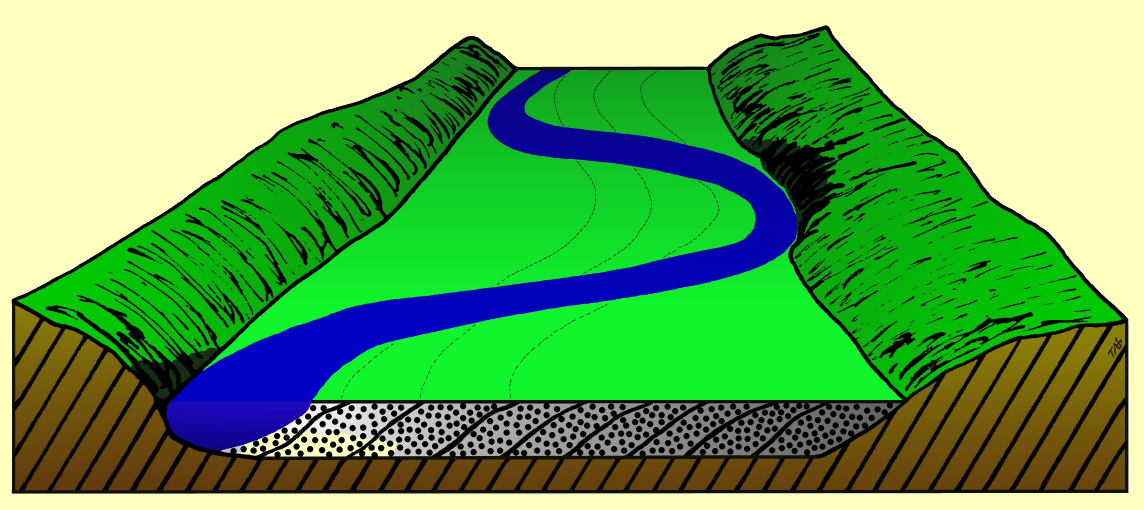 Alluvial
deposits
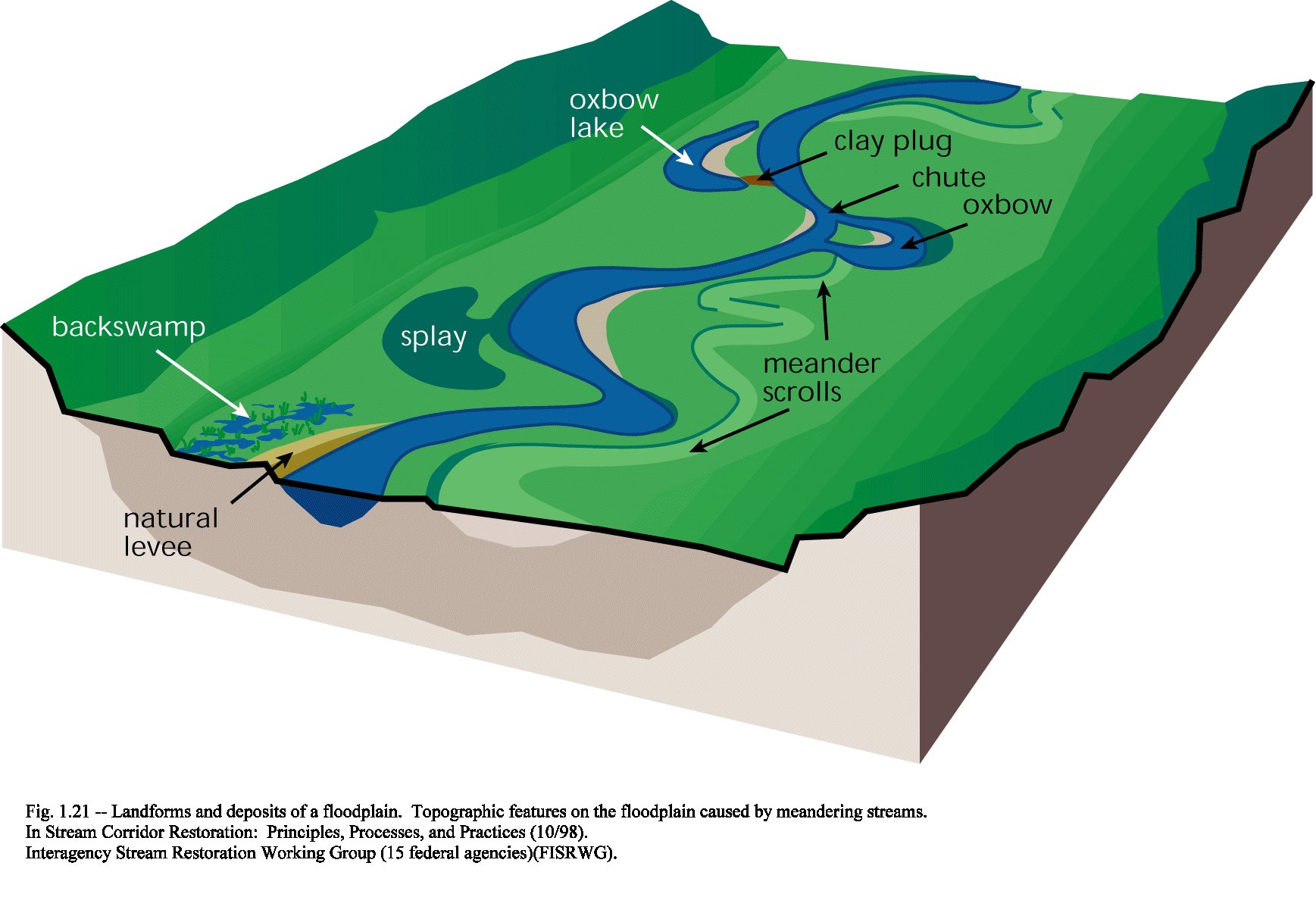 Floodplain landforms
Oxbow
Levee
Splay
Scroll bars
Backswamp
Oxbow
Oxbow
Oxbow lake near the Chippewa River, Eau Claire, Wisconsin
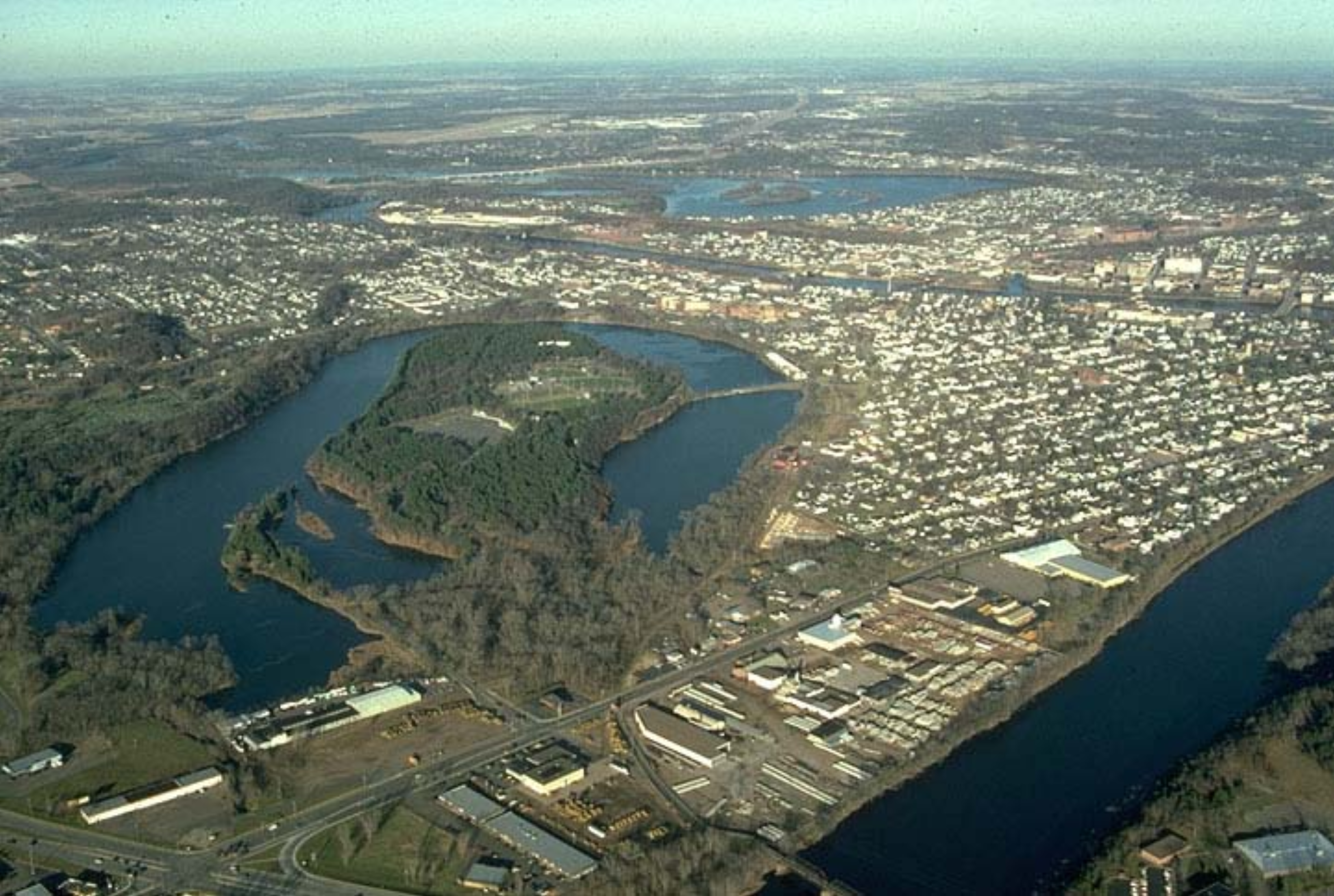 Levees
The boundary between channel and floodplain may be the site of a natural levee (a broad, low ridge of alluvium built along the side of a channel)
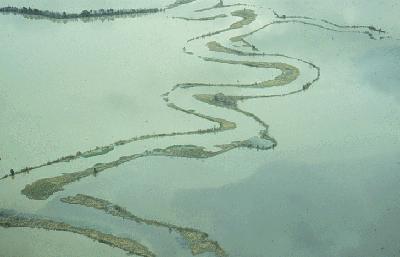 Levees form when debris-laden floodwater overflows the channel and slows as it moves onto the floodplain.
Levee formation
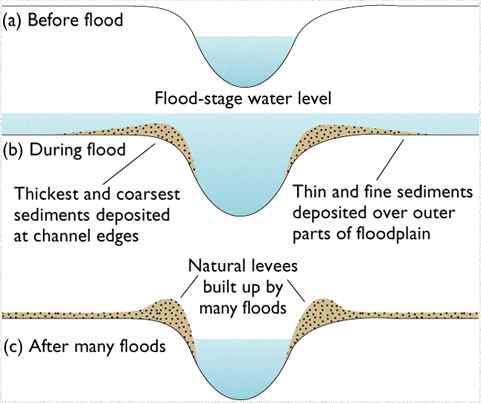 Levee Deposits
Coarser sediment
Flood stage
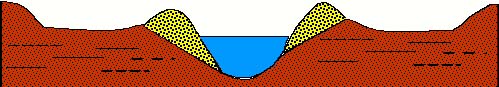 Finer sediment
Finer sediment
The area adjacent to and outside of the channel serves as an overflow area for excess water and sediment
Splay
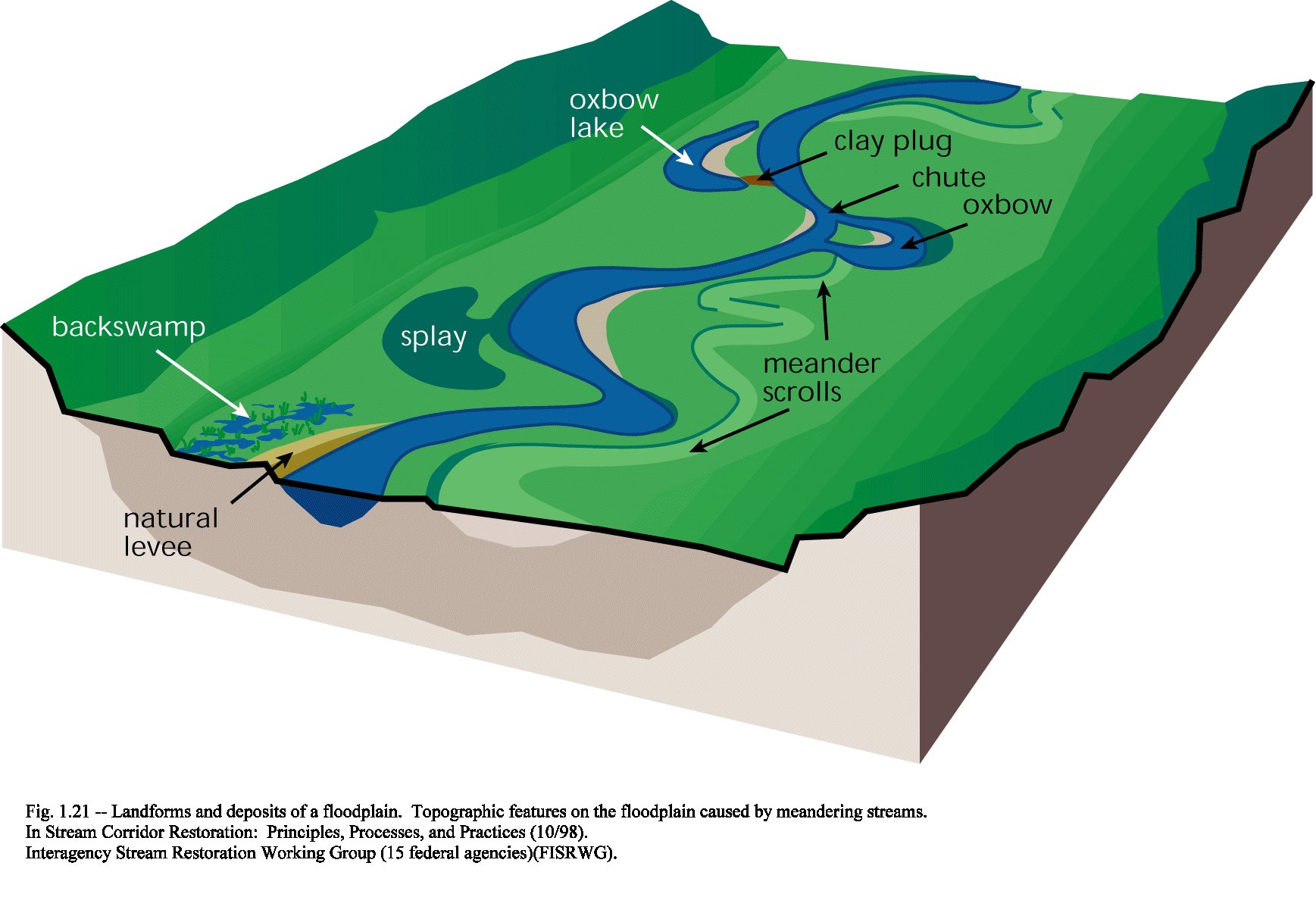 A deposit of coarse material resulting from a levee breach during a flood.
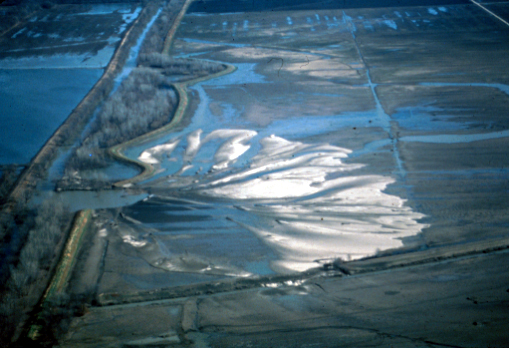 Scroll bars
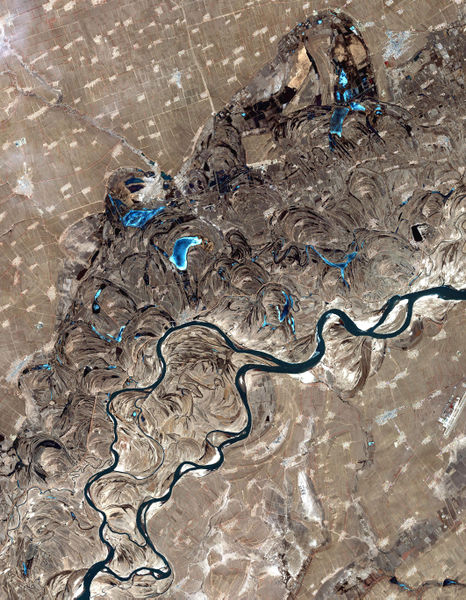 A meander scroll consists of long, curving, parallel ridges (scroll bars) that are deposited during point bar growth
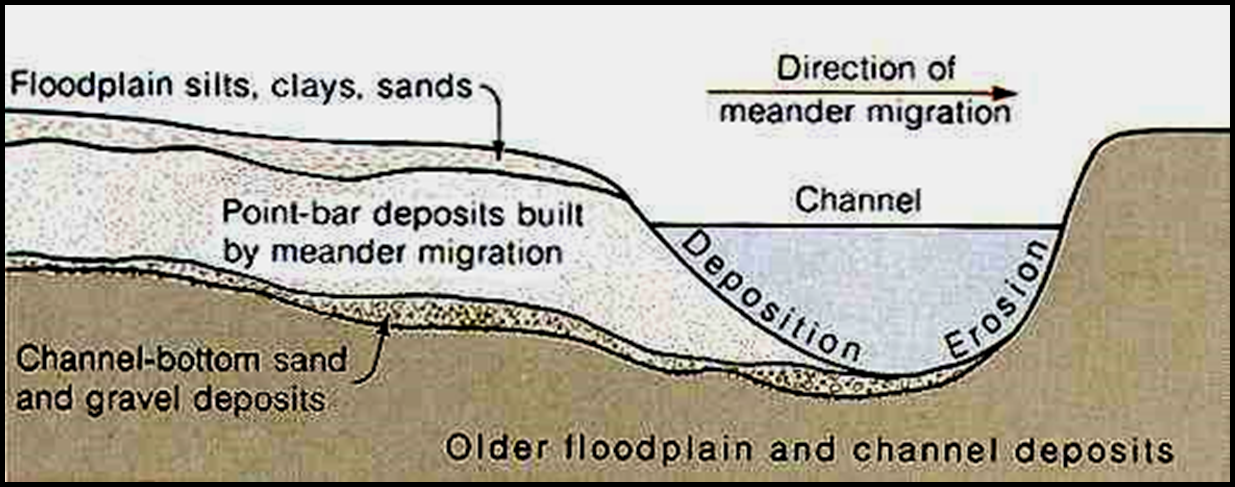 Songhua R, China
Scroll bars
Side looking radar (SLAR) image of floodplain of an Amazon River tributary in 1971/2; flow is toward lower right.
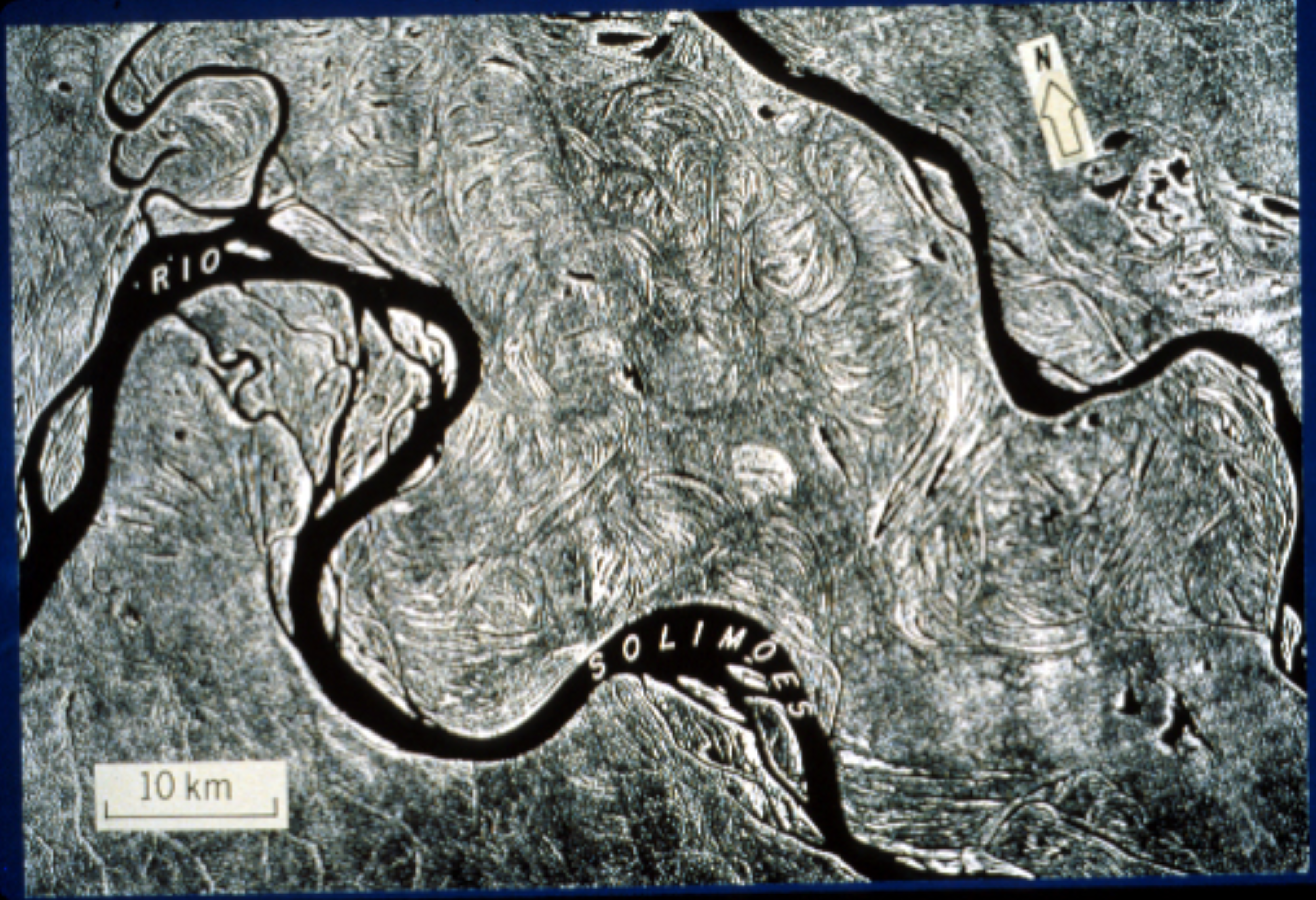 Backswamp
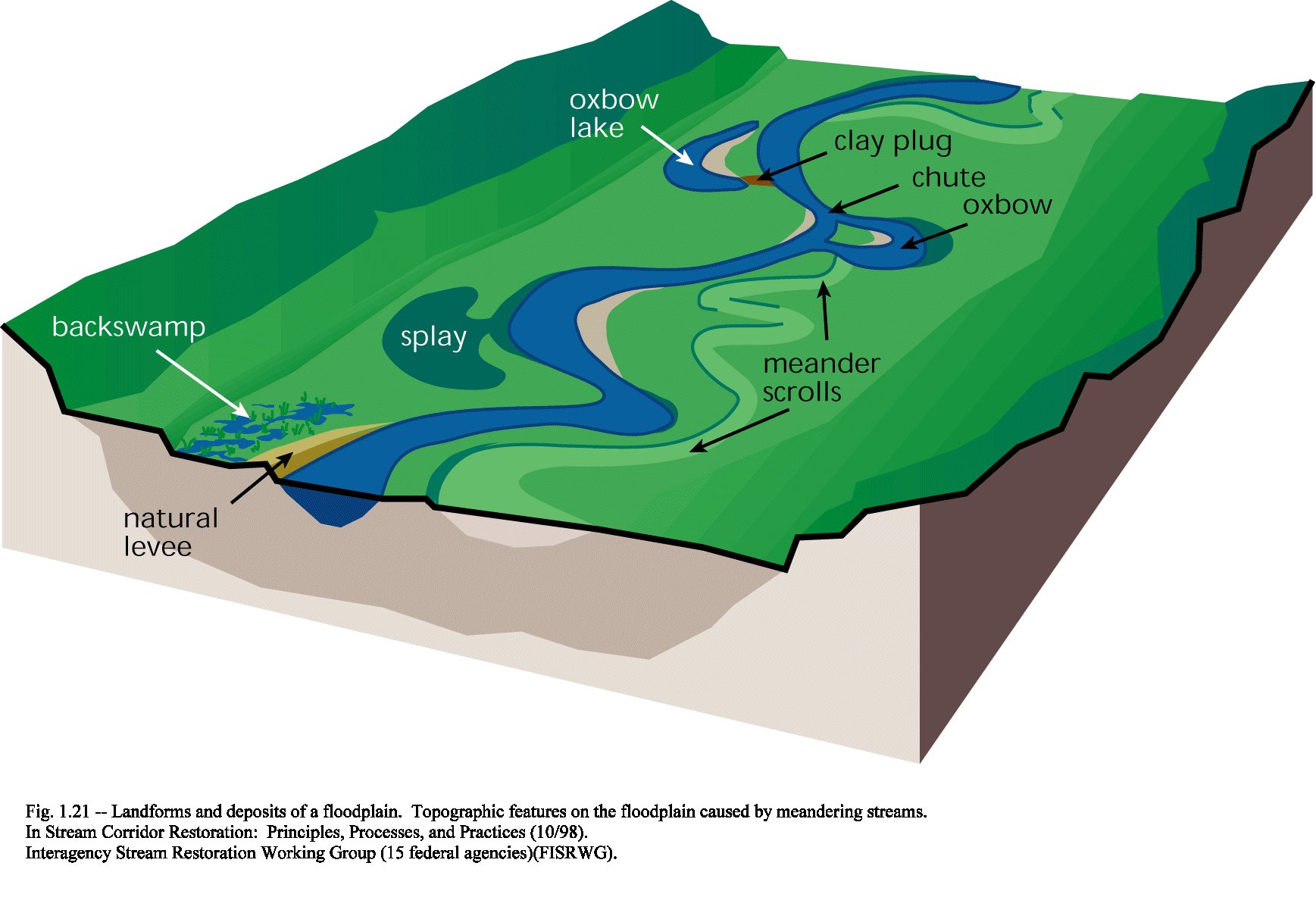 backswamp: low-lying area separated from channel by natural levee
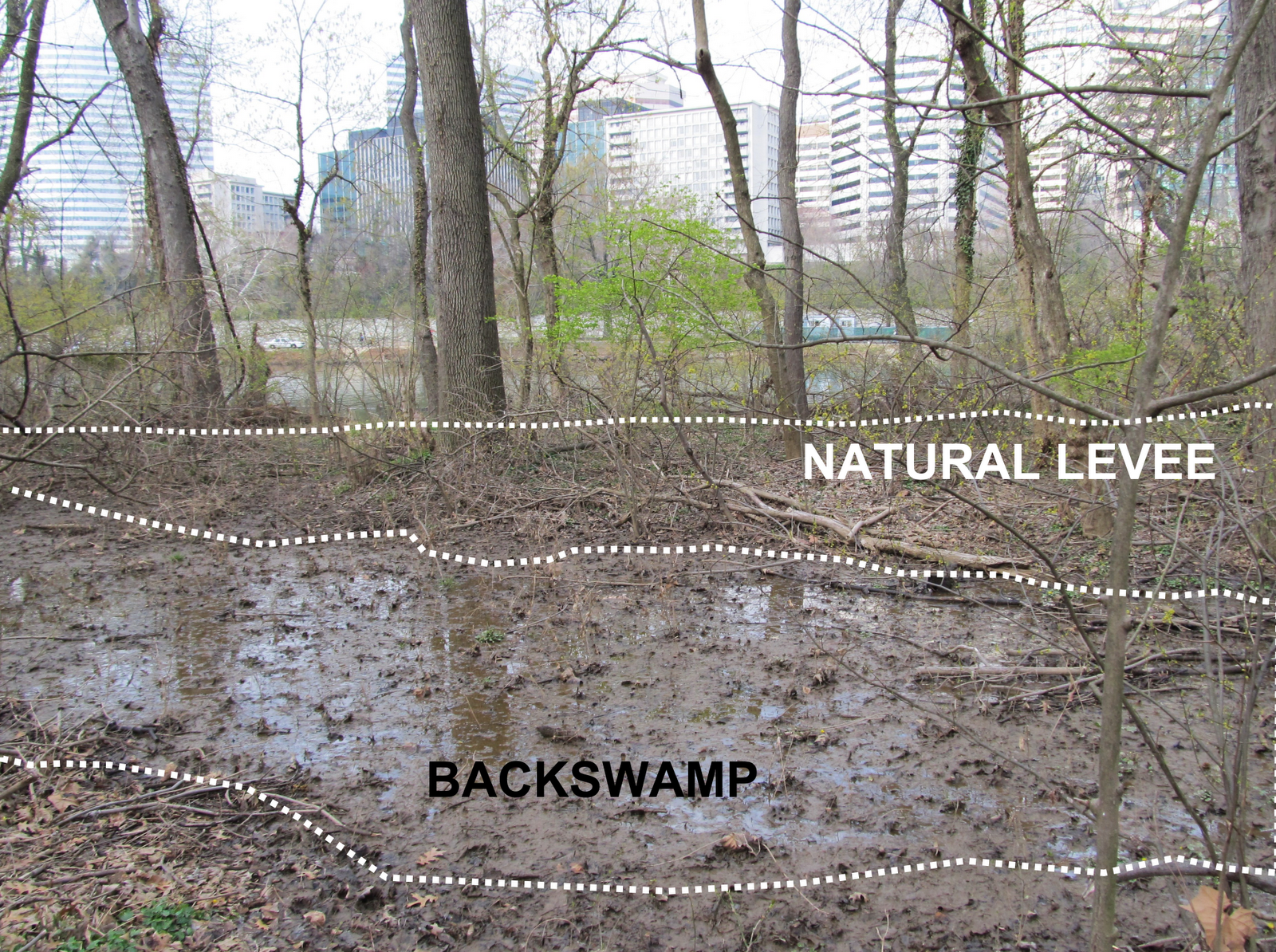 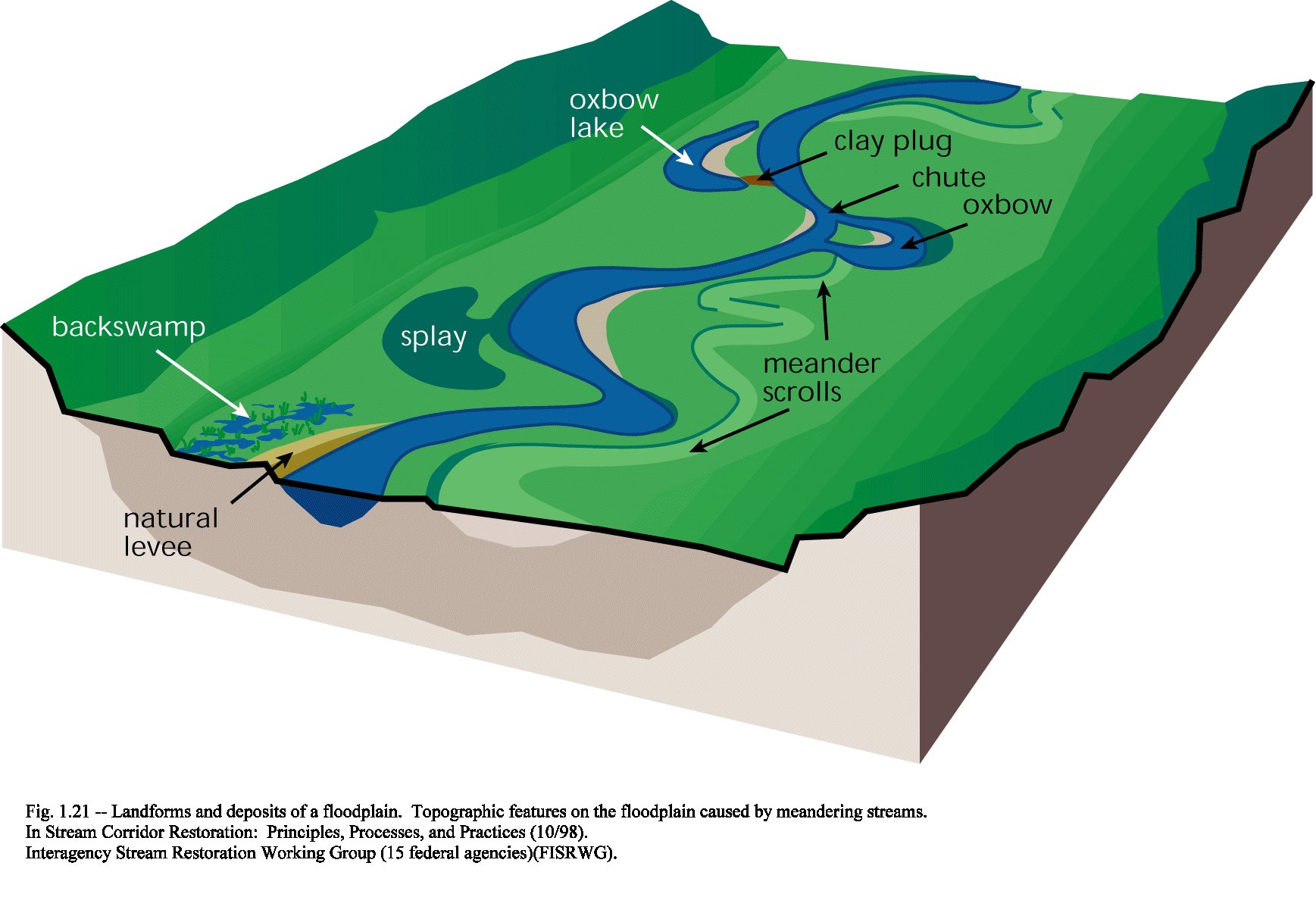 Floodplain landforms
Oxbow
Levee
Splay
Scroll bars
Backswamp
What other features are present on the floodplain?
Alluvial Fans
What? fan shaped deposits at the mouth of valleys and gulleys, unsorted with boulders to sands
When? streams encounter a sudden change in gradient and confinement, e.g. leaving mountains, they often deposit alluvial fans
Why? transport capacity suddenly decreases…
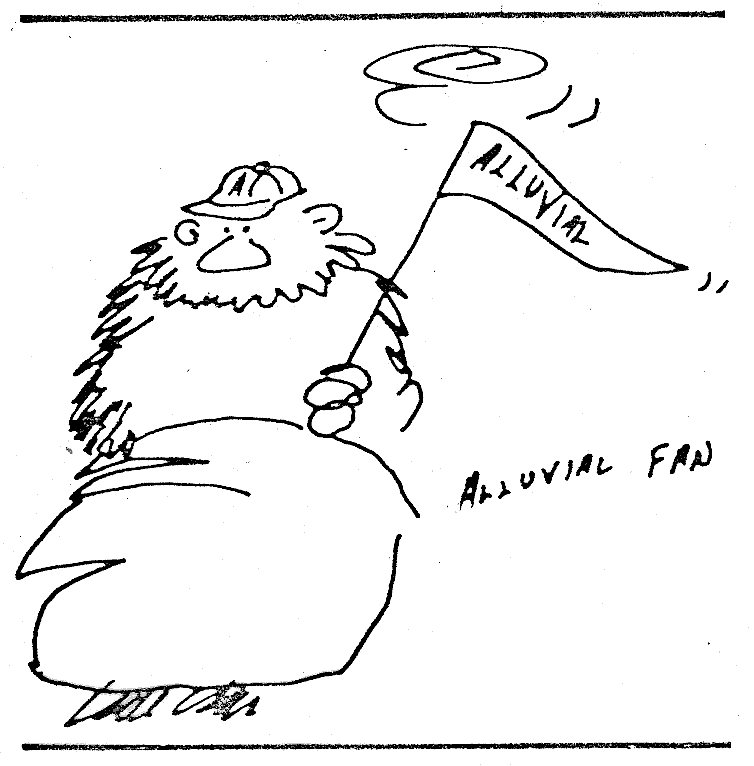 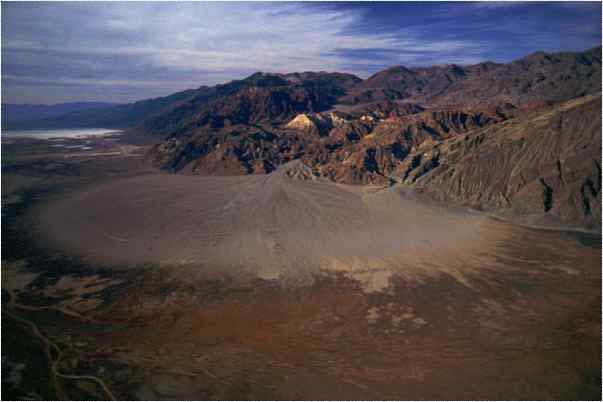 Alluvial fans tend to be coarse-grained at their head. At their edges, however, they can be relatively fine-grained.
Why?
Initial loss of energy deposits large grains near valley, leftover energy can carry smaller particles farther
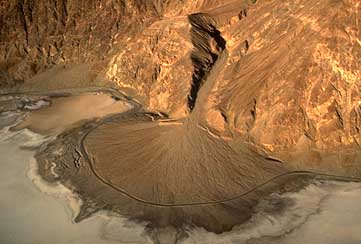 Alluvial Fans
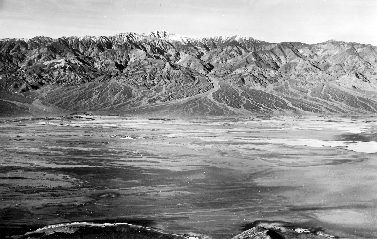 As fans join together and coalesce, they form a surface called a “bajada”
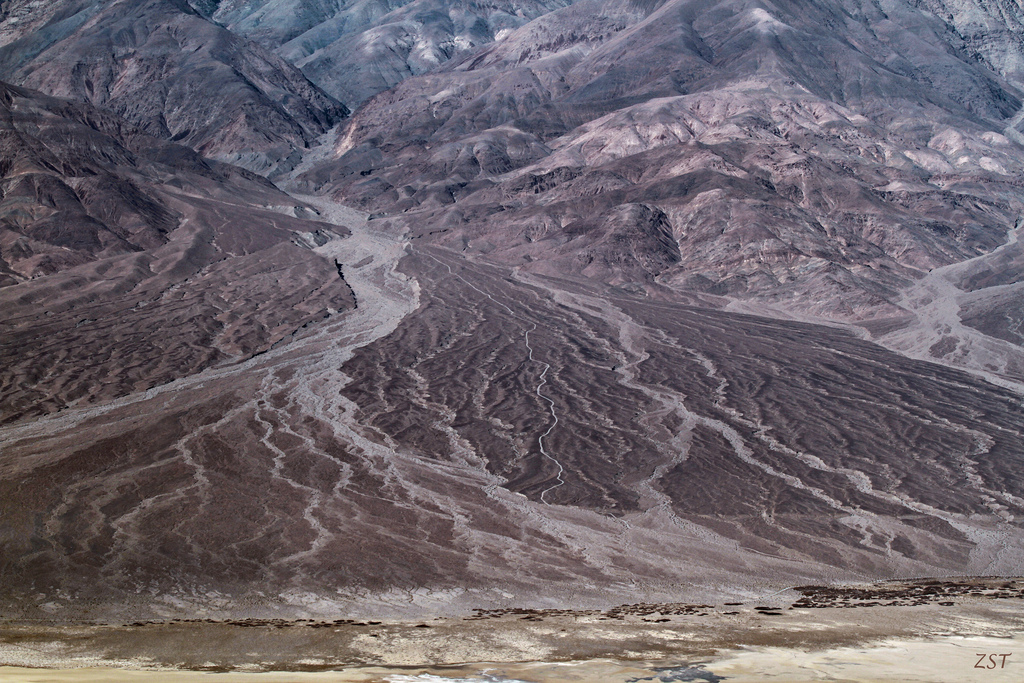 Death Valley bajada and fan
River Terraces
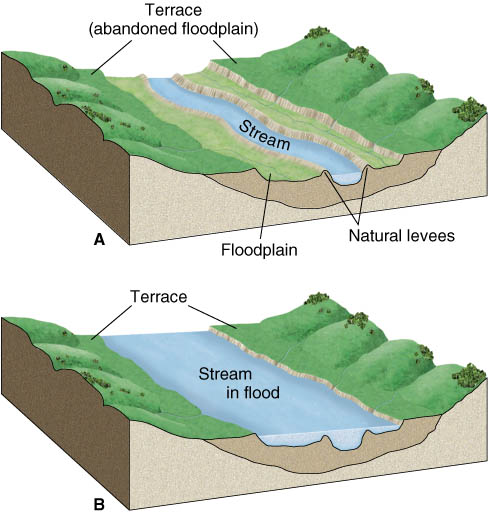 Many stream valleys contain one or more relatively flat alluvial terraces that lie above the floodplain.
River Terraces
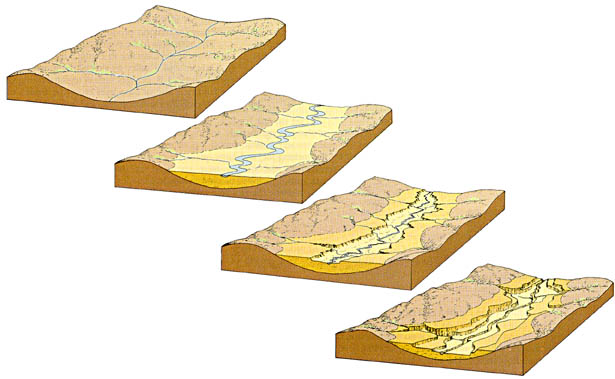 Streams may create depositional landforms (especially floodplains) and then start to incise
Terraces are abandoned floodplains
River Terraces
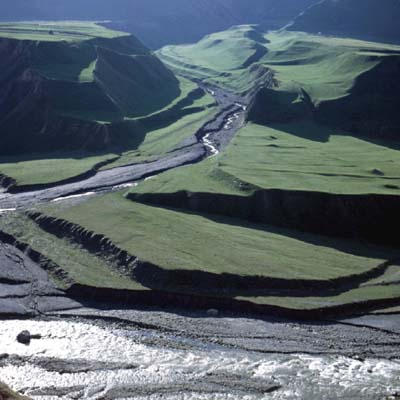 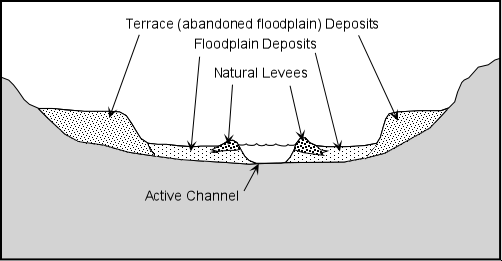 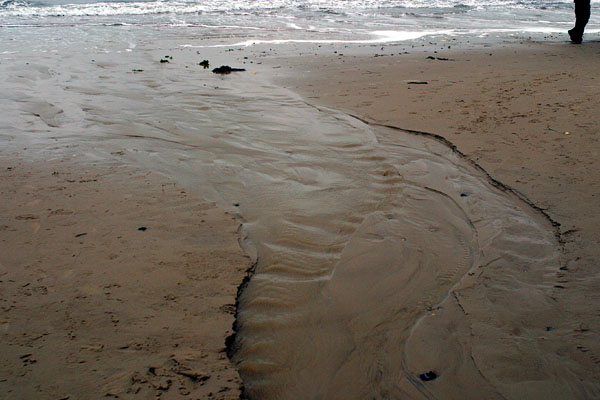 River Terraces
Changes in whether a stream is eroding or depositing in a given location can be caused by several different phenomena:

	tectonic uplift
	change in base level downstream
	change in climate modifying system’s discharge and sediment supply

Which brings us to river response…(in 2 weeks)